USDA meeting – PUCL contributions
Database
Calibration
Analytical tools
Automation
Baby Bardot
June 13, 2011
The database
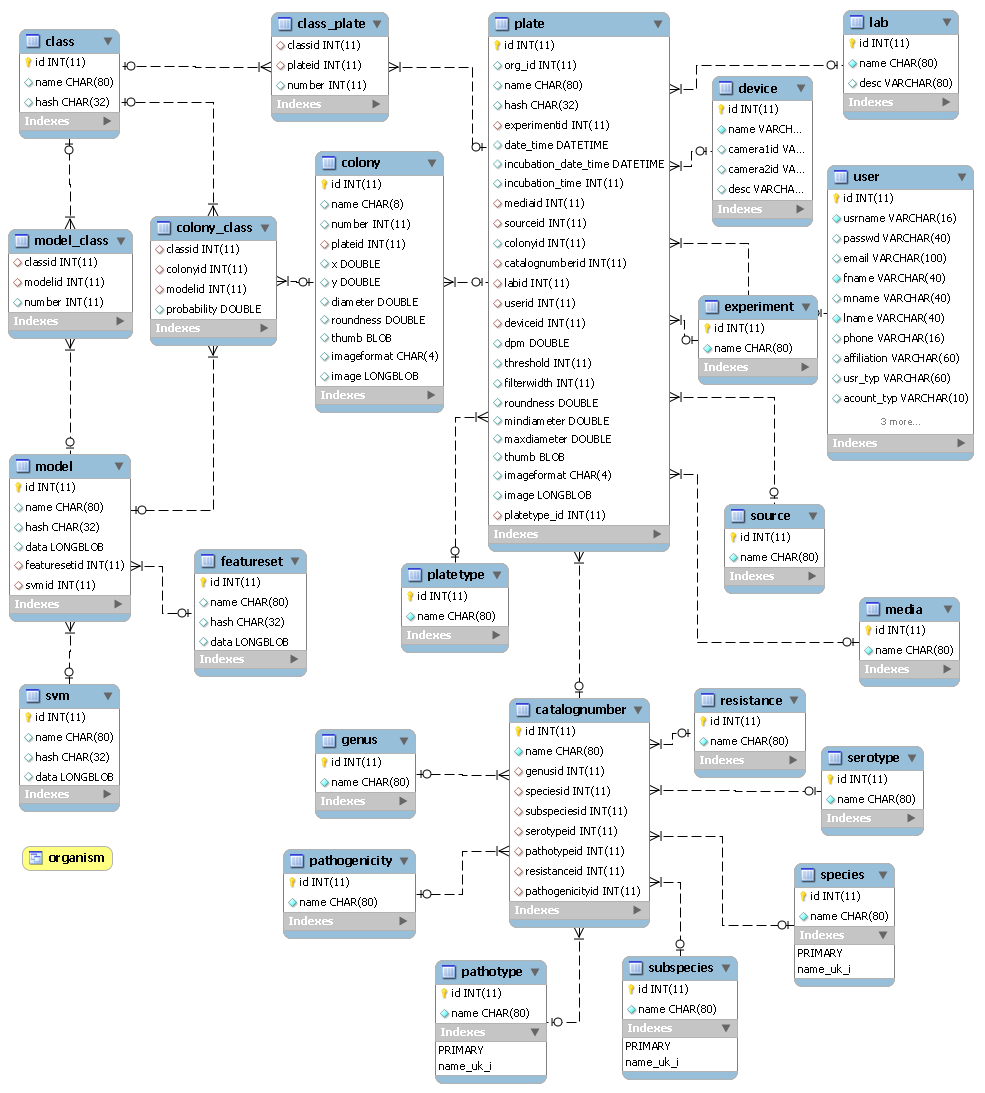 MySQL
Delphi-based reporting system
6/13/2011
Network for label-free rapid identification of pathogens
2
First test implementation
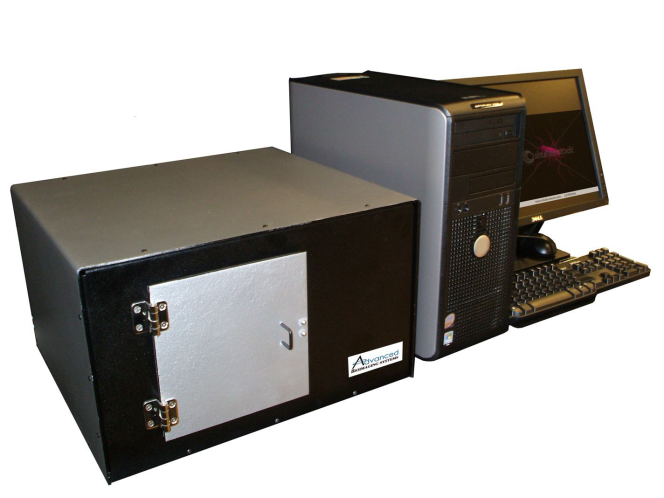 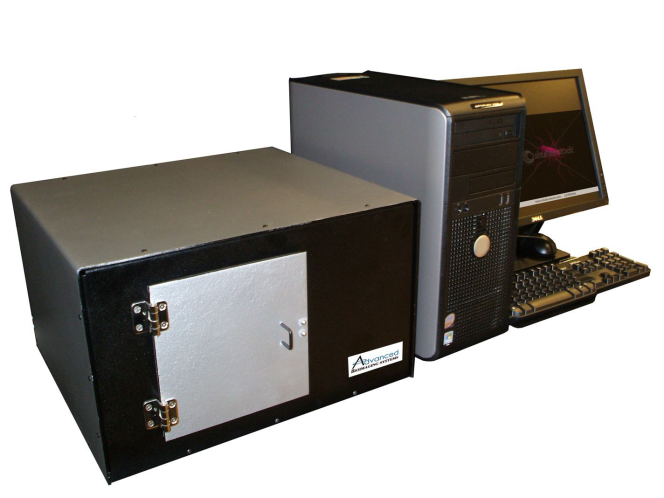 USDA-ARS
Purdue
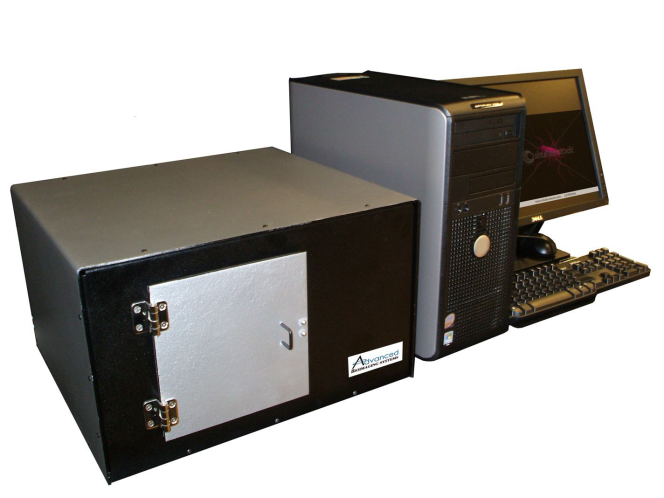 West Virginia University
UC Merced
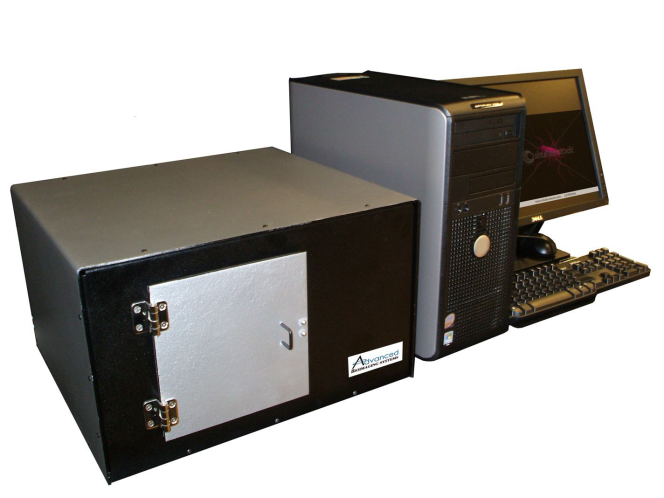 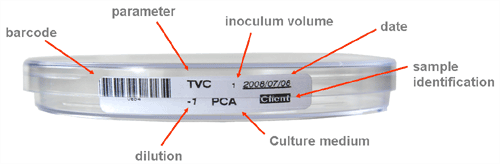 6/13/2011
Network for label-free rapid identification of pathogens
3
Videos of system
Big Boy Bugbuster http://www.youtube.com/watch?v=afBb9QvXNkY&feature=related

Baby bugbuster
http://www.youtube.com/watch?v=kDgh2xoEWIw
Colony growth videos http://www.youtube.com/watch?v=kidRi3ZWP24
Initial problems related to growth rate
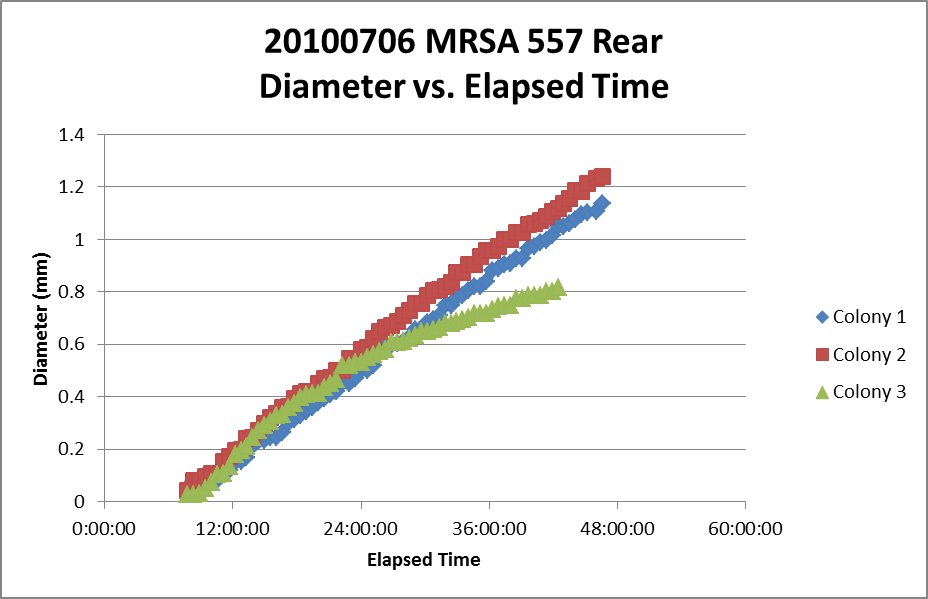 L:\cyan\Cyan data\special data\Bardot Timelapse Files
Bardot Software
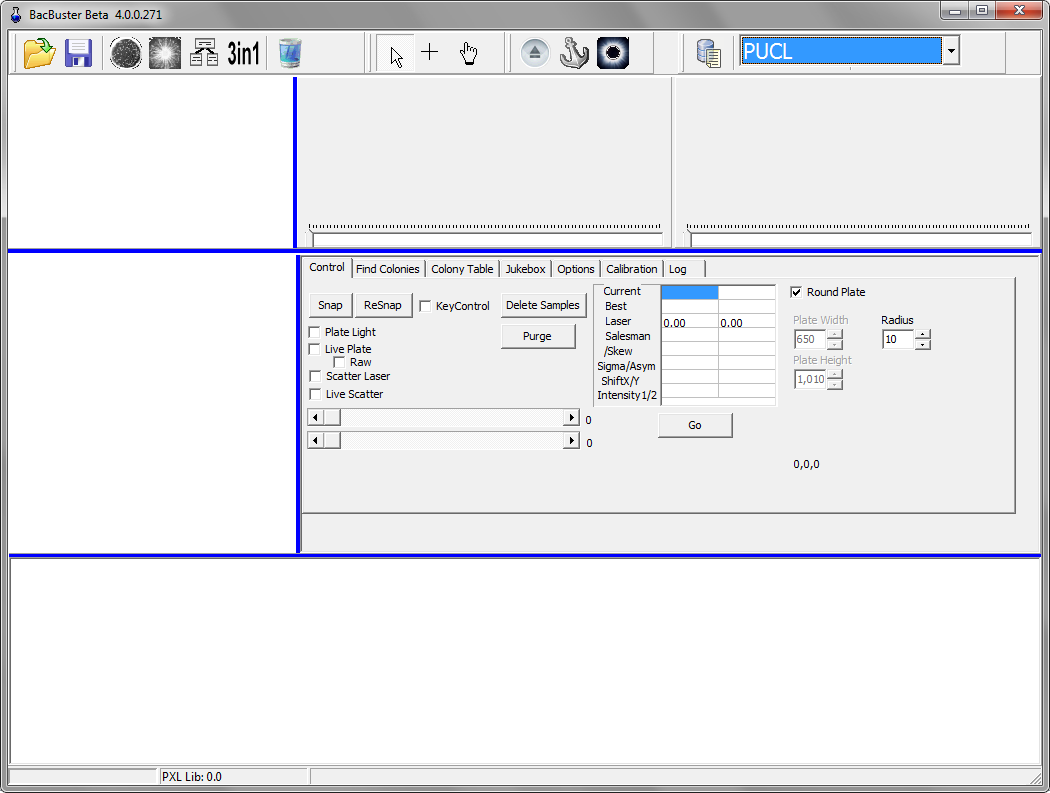 New calibration
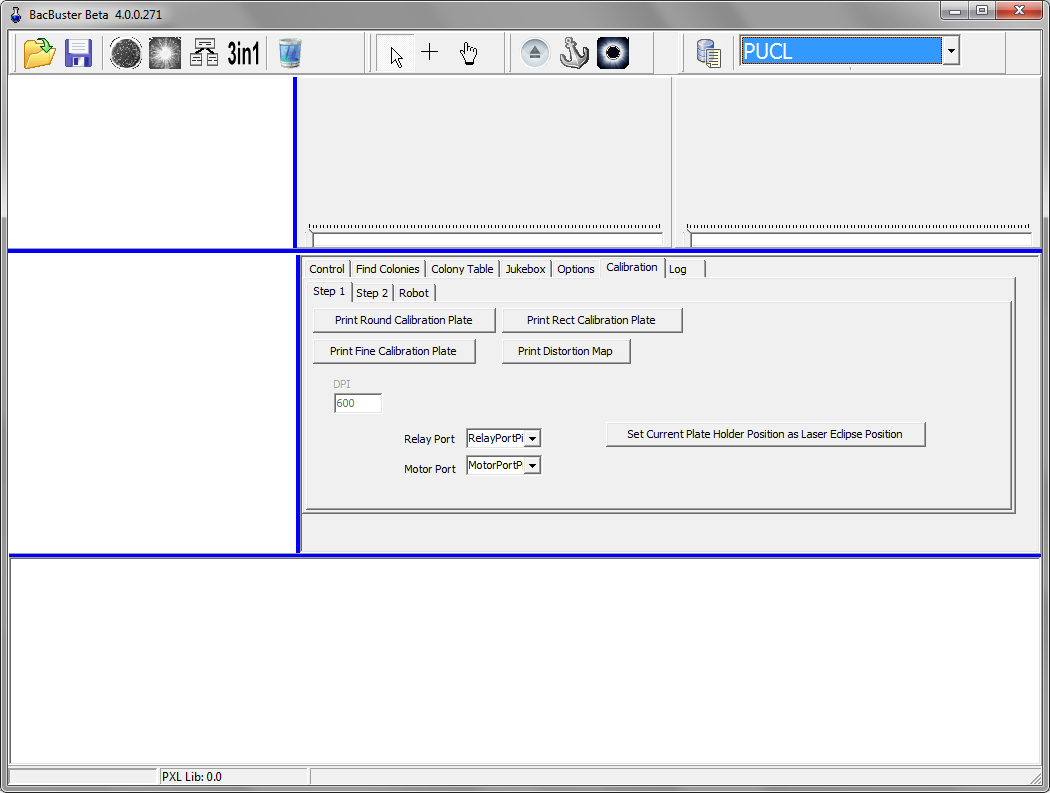 New Calibration
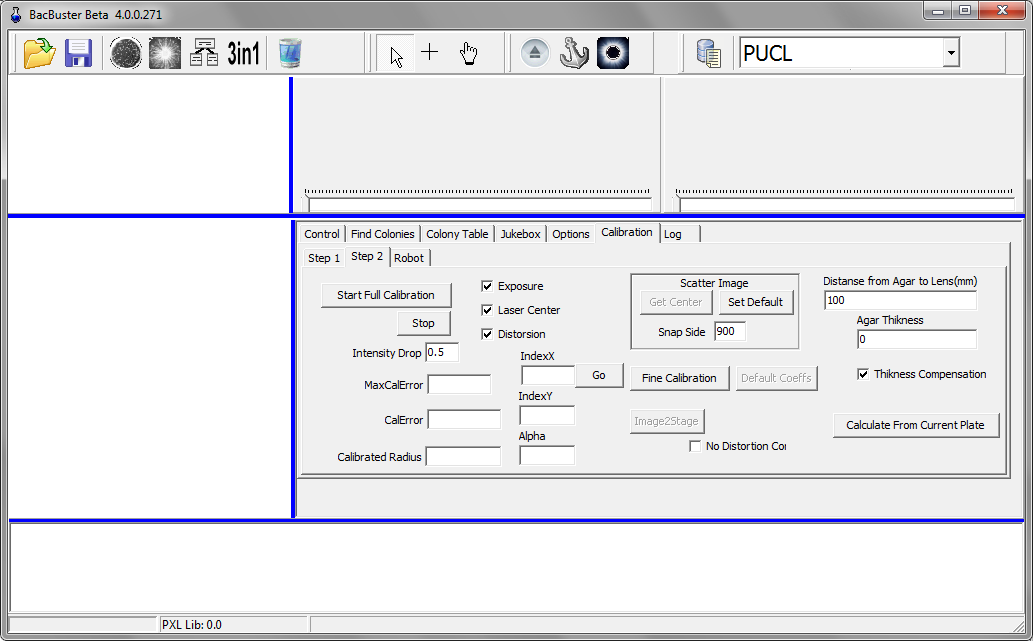 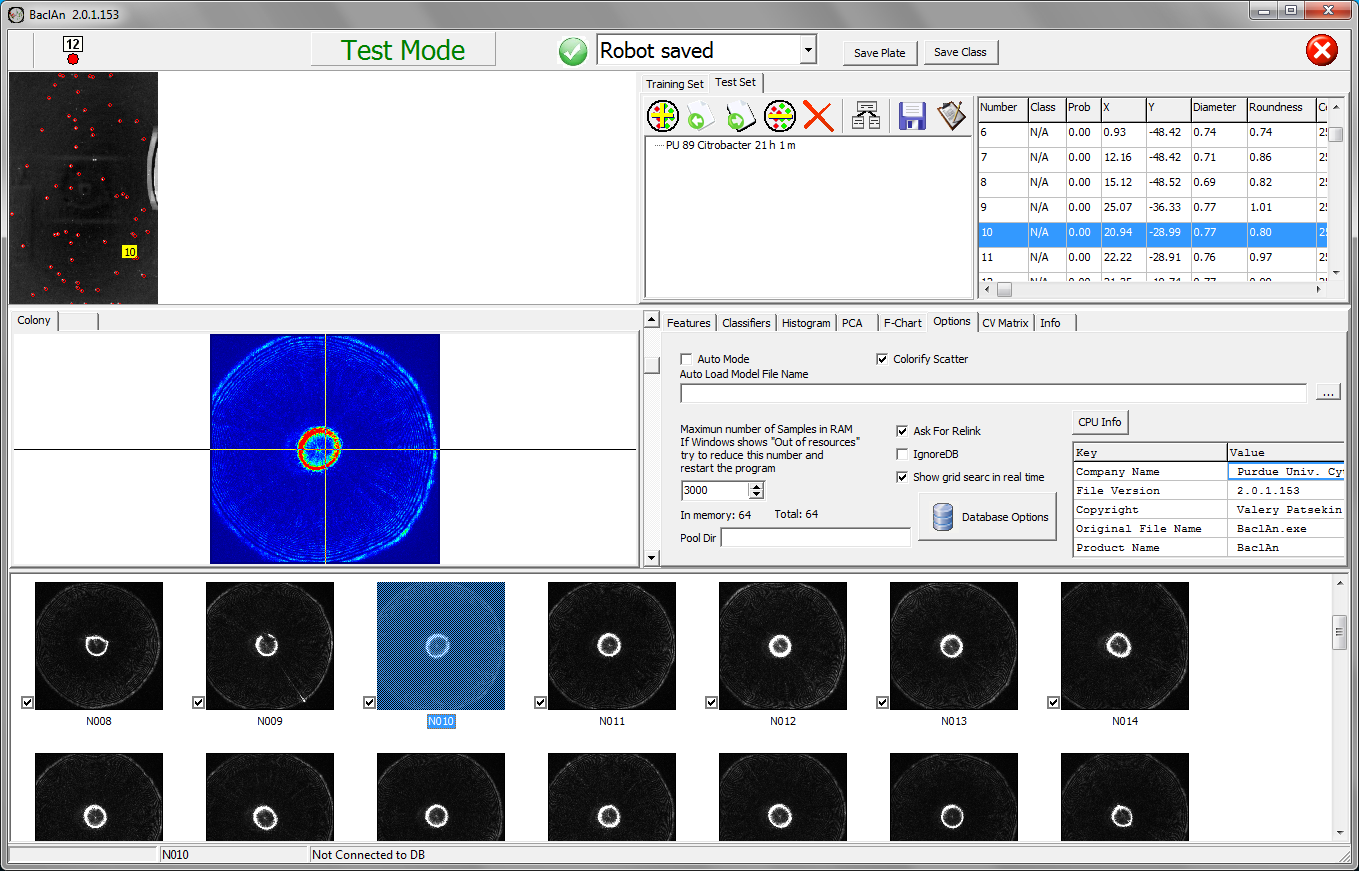 Baclan
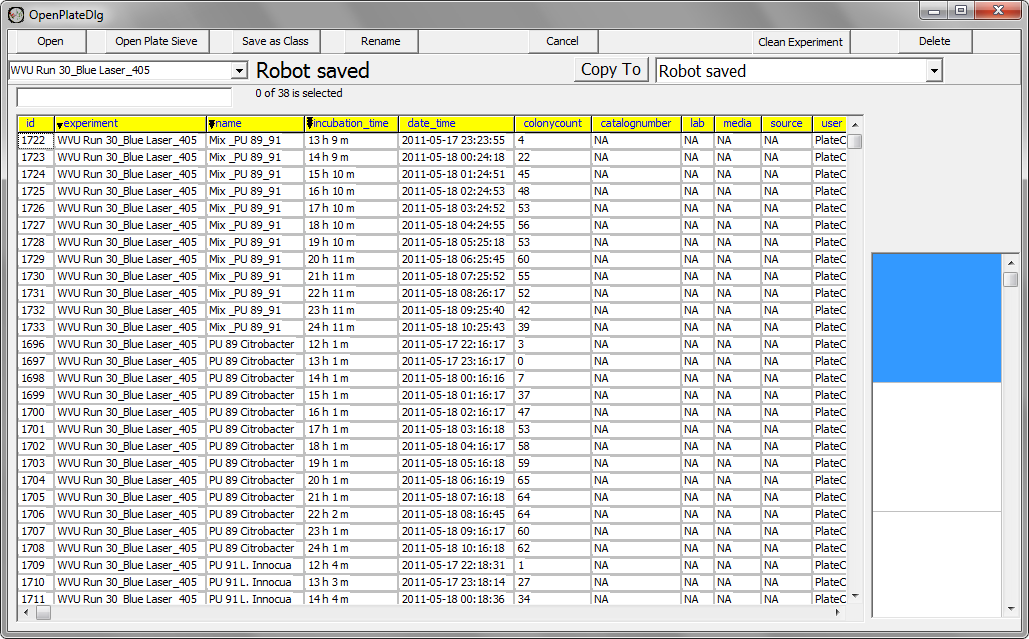 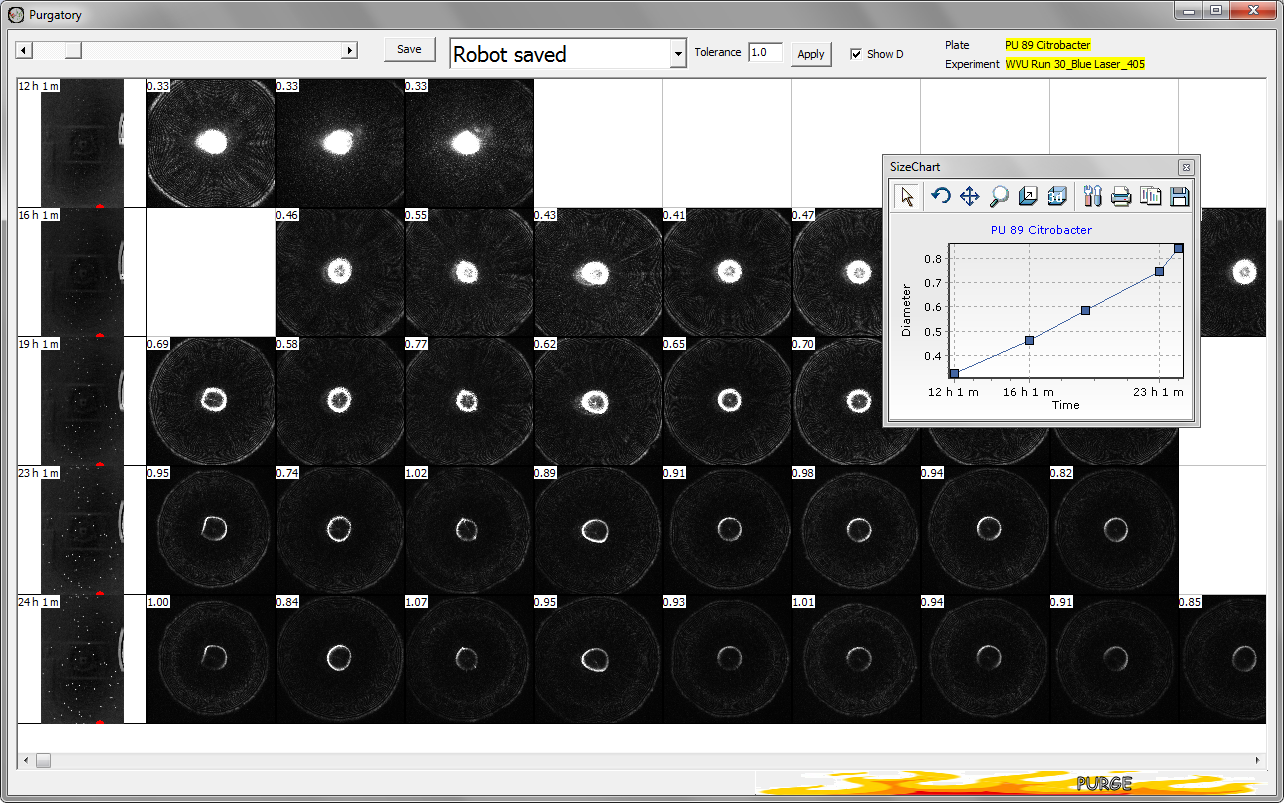 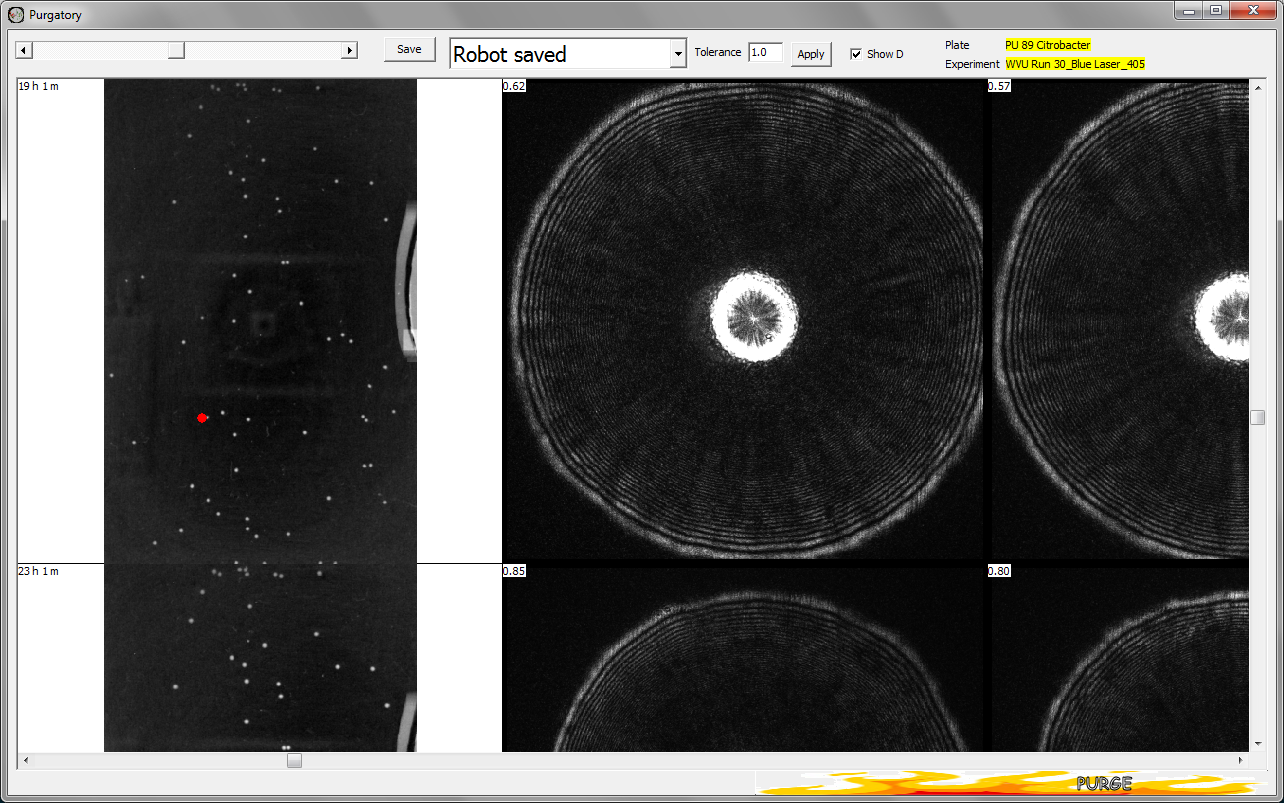 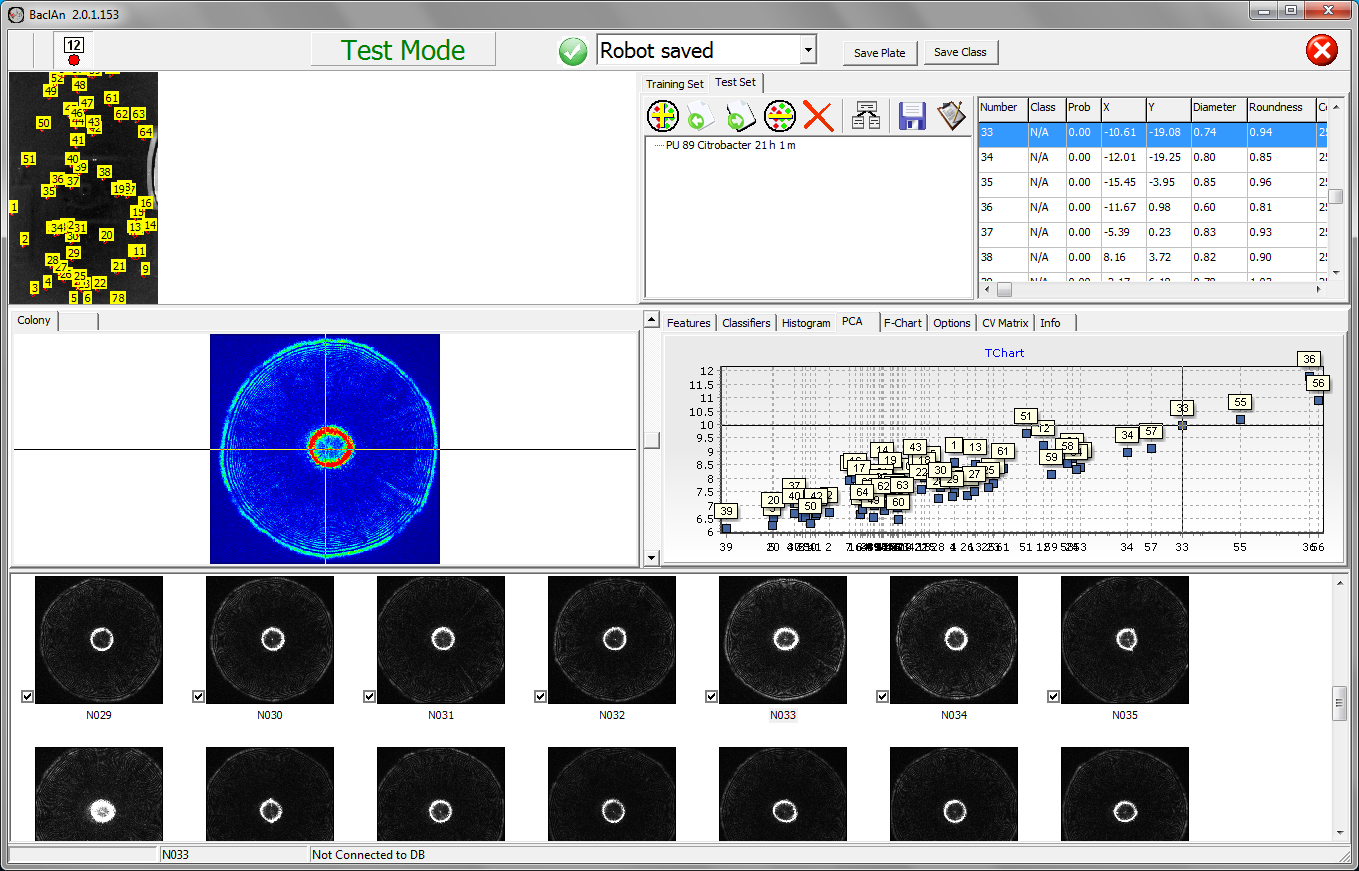 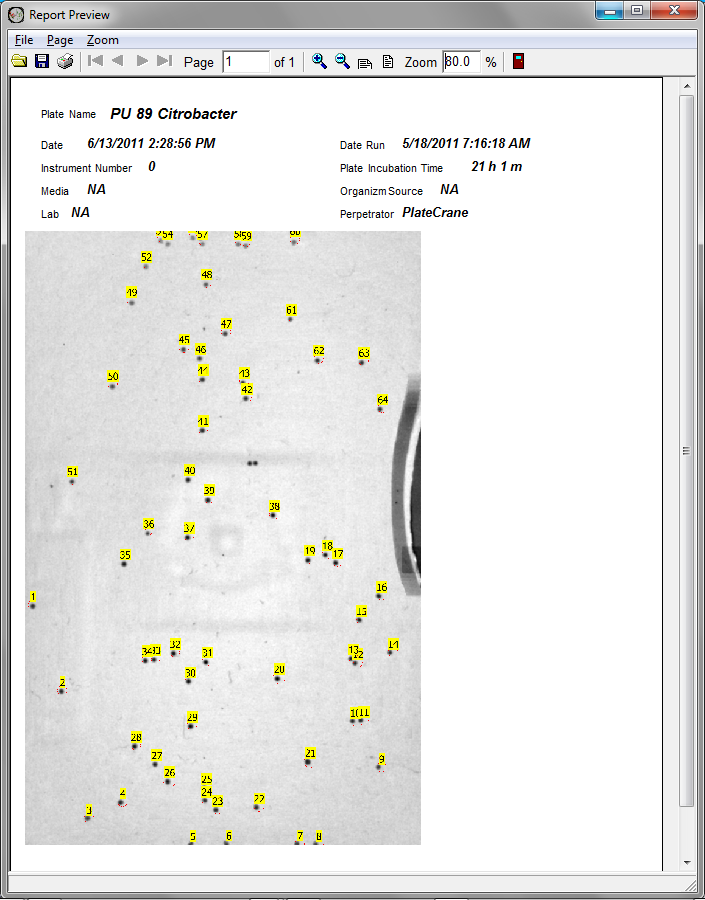 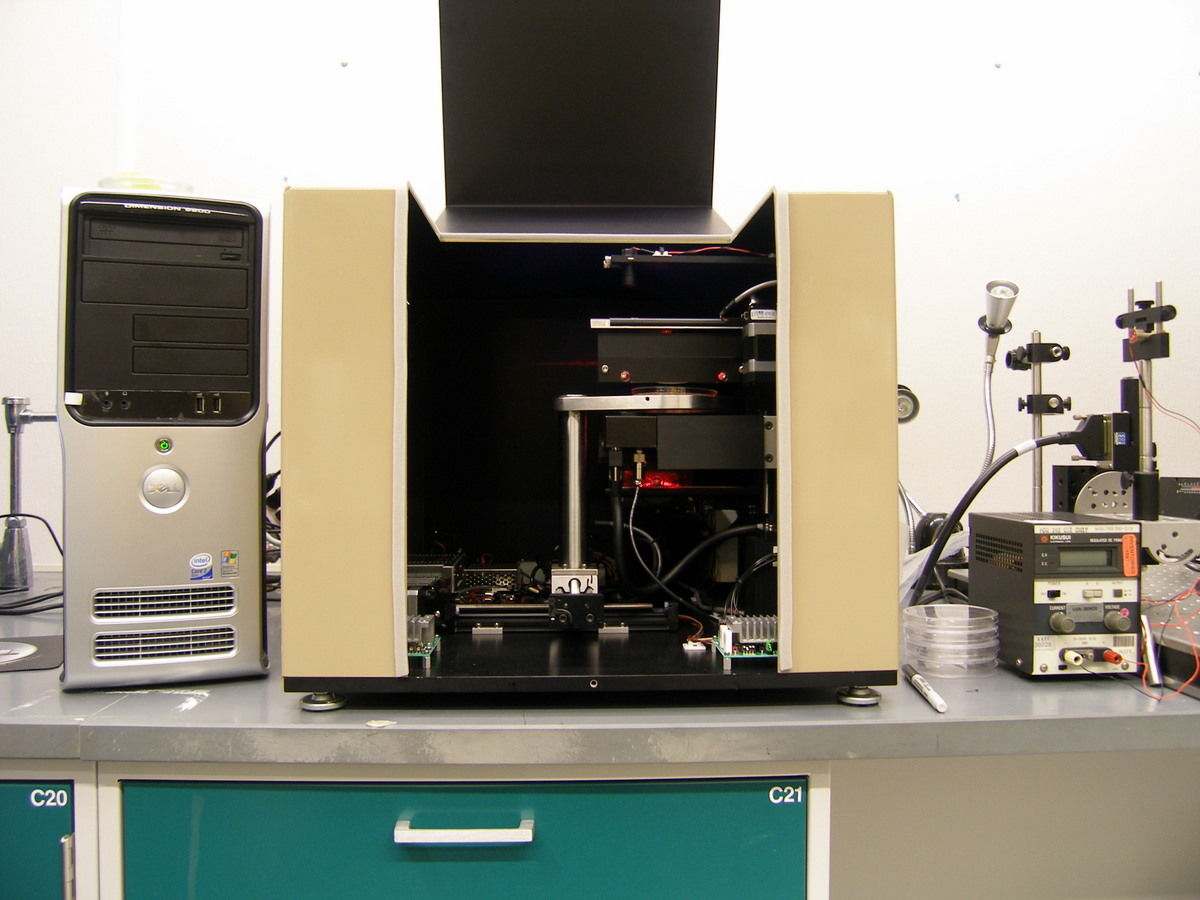 First  complete
Prototype
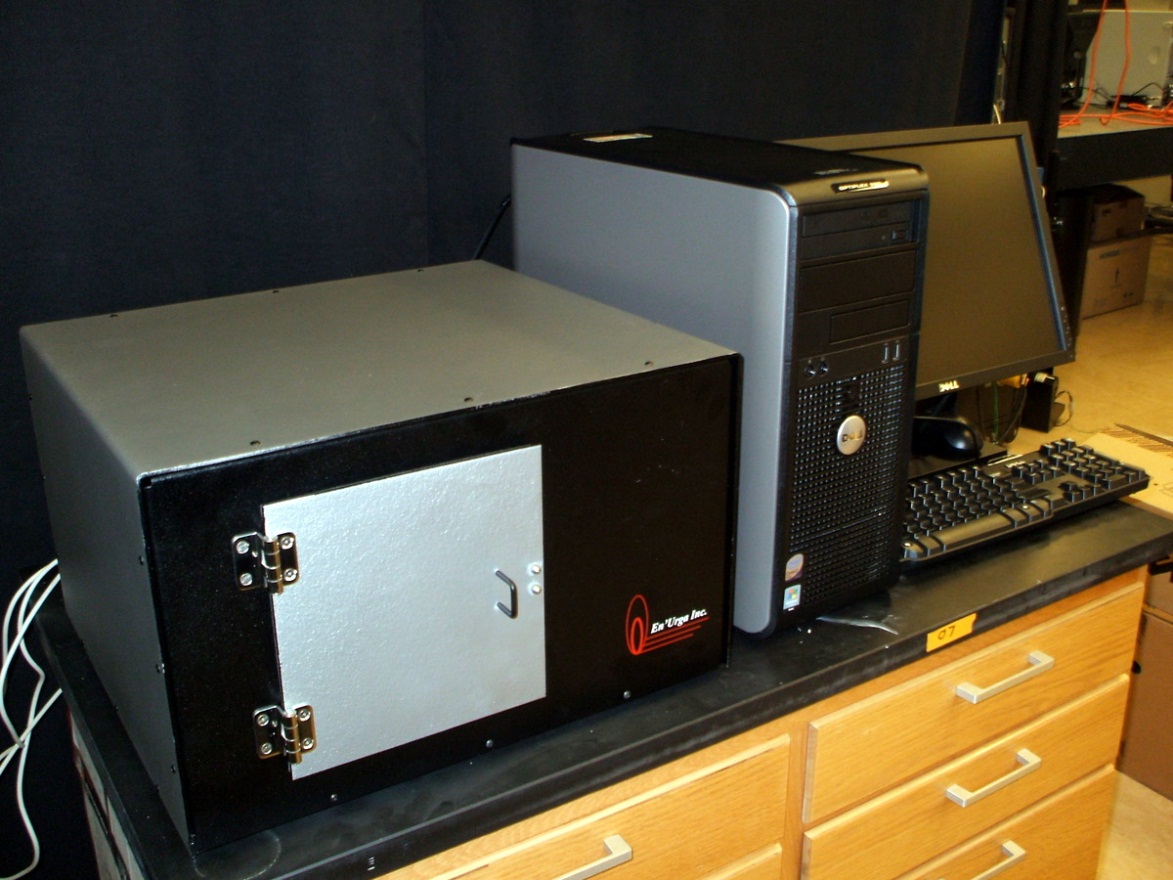 Second  complete
Prototype
New centering algorithms and process including standard calibration plate
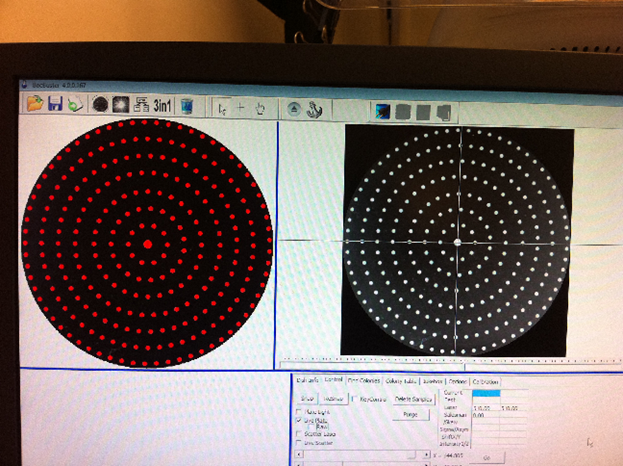 Rectangular plates
New calibration plate – with agar depth
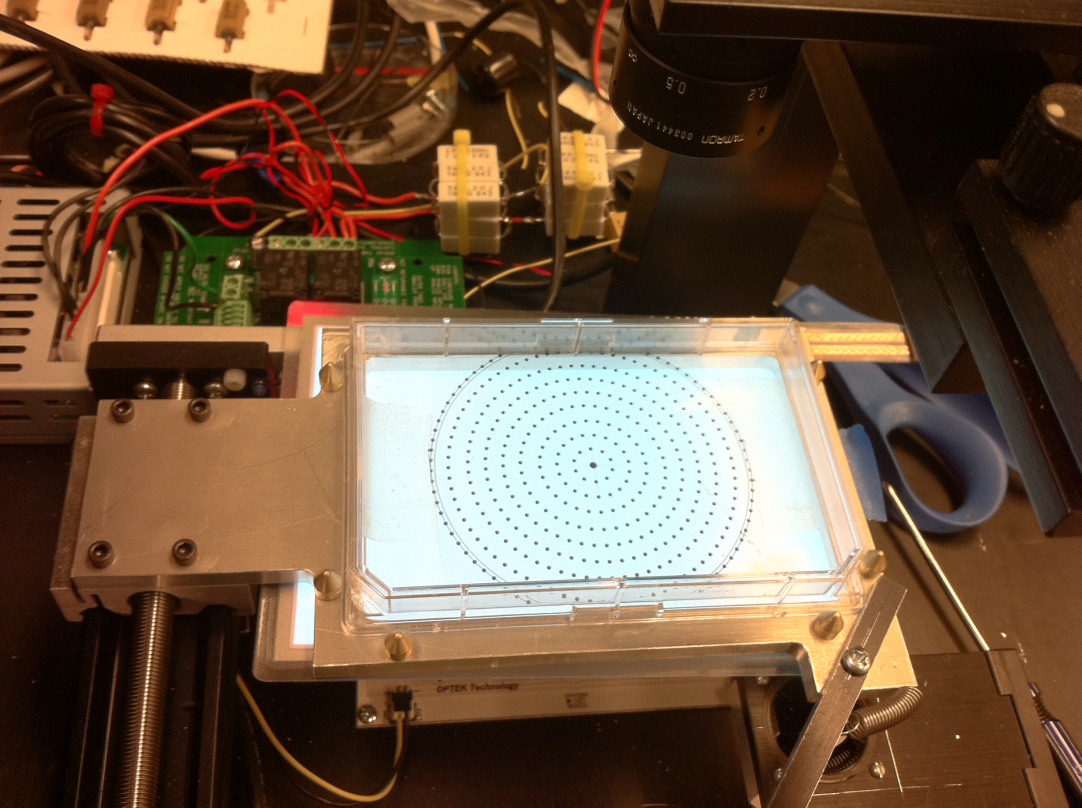 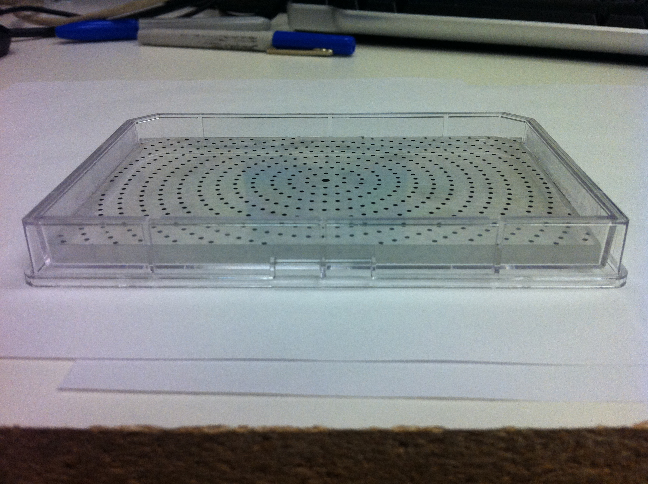 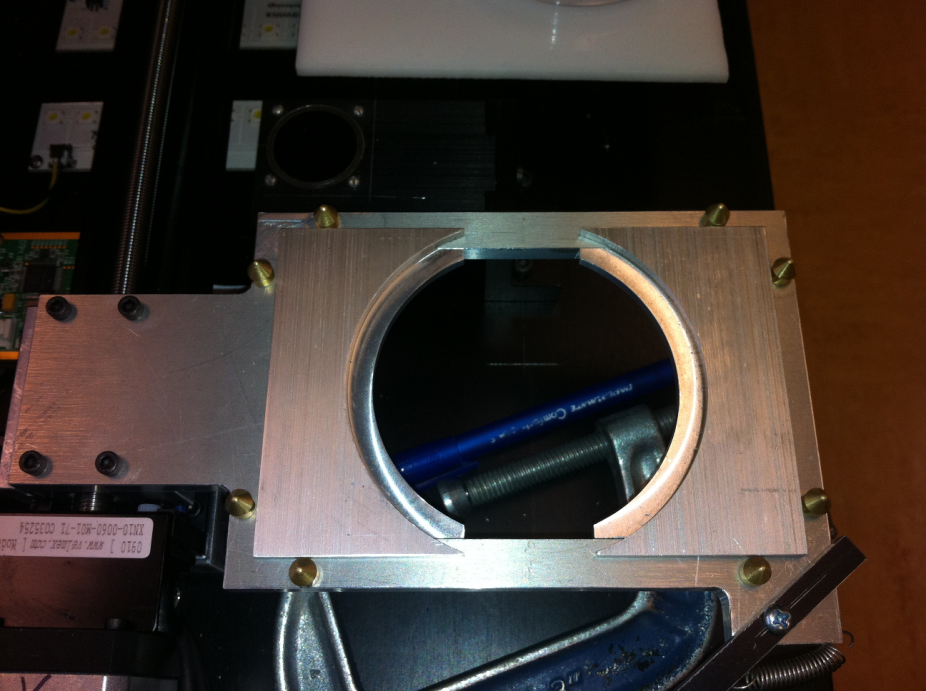 Insert allows round plate inserted into rectangular holder
Backscatter data
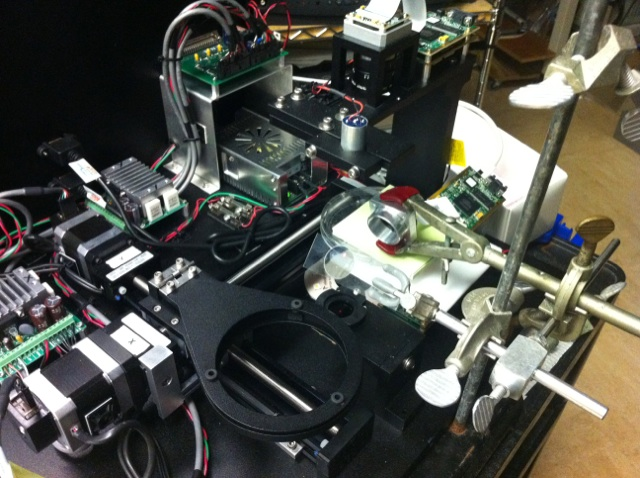 Backscatter data
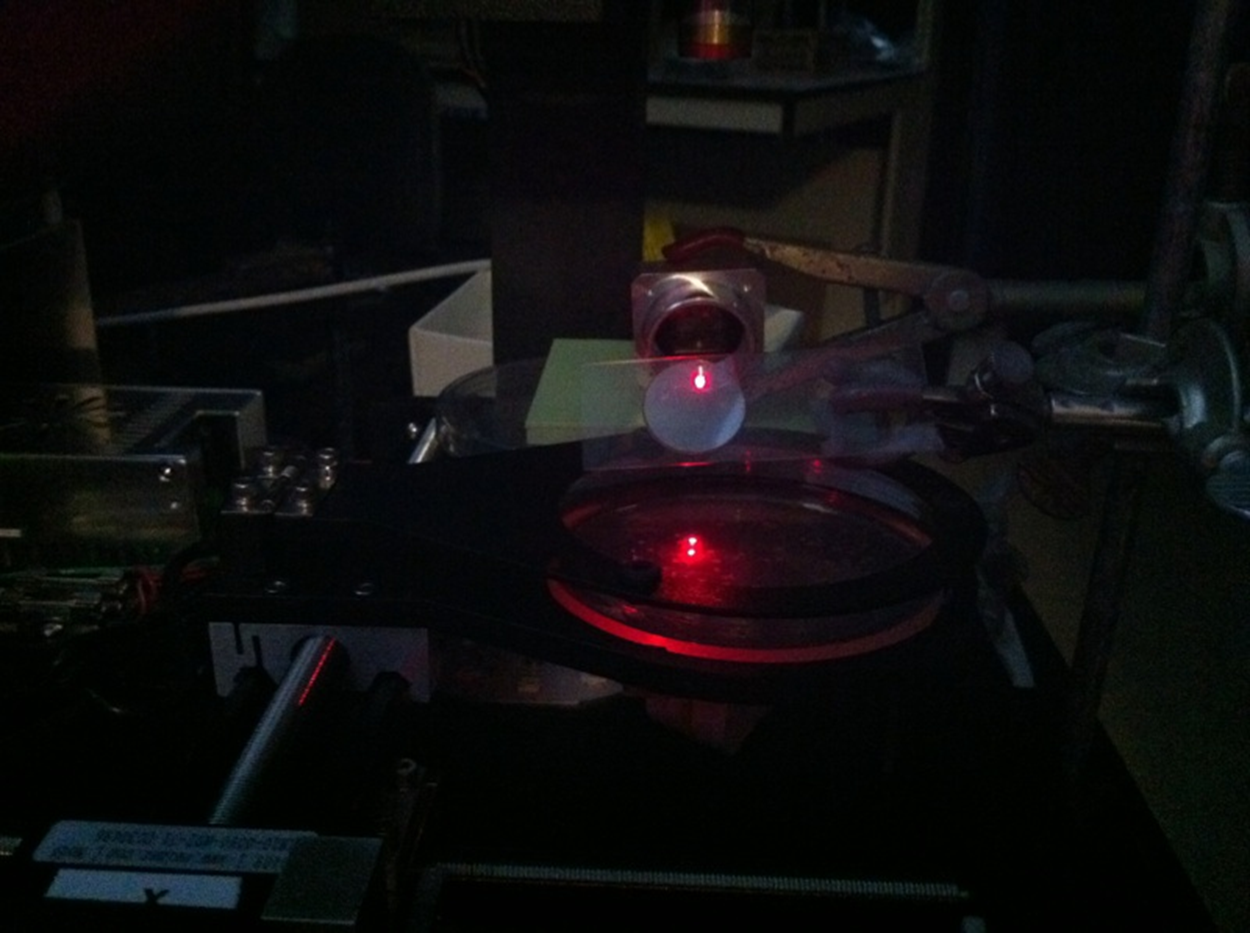 Videos of system
Big Boy Bugbuster (automation)
http://www.youtube.com/watch?v=afBb9QvXNkY&feature=related

Baby bugbuster (manual system – resource limited regions)
http://www.youtube.com/watch?v=kDgh2xoEWIw
Colony growth videos  http://www.youtube.com/watch?v=kidRi3ZWP24
Automation
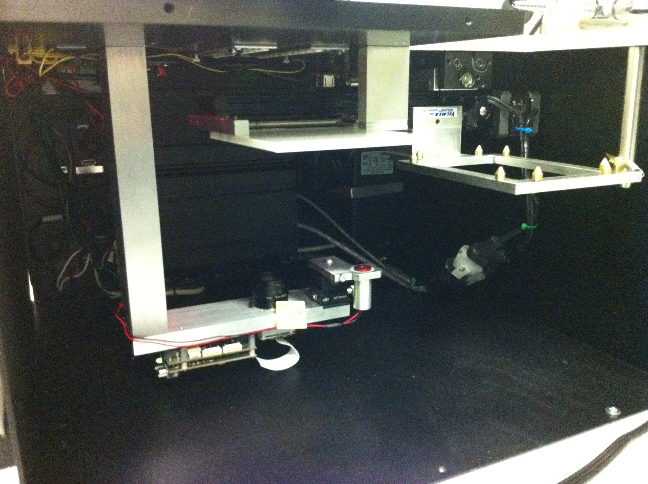 Baby Bardot
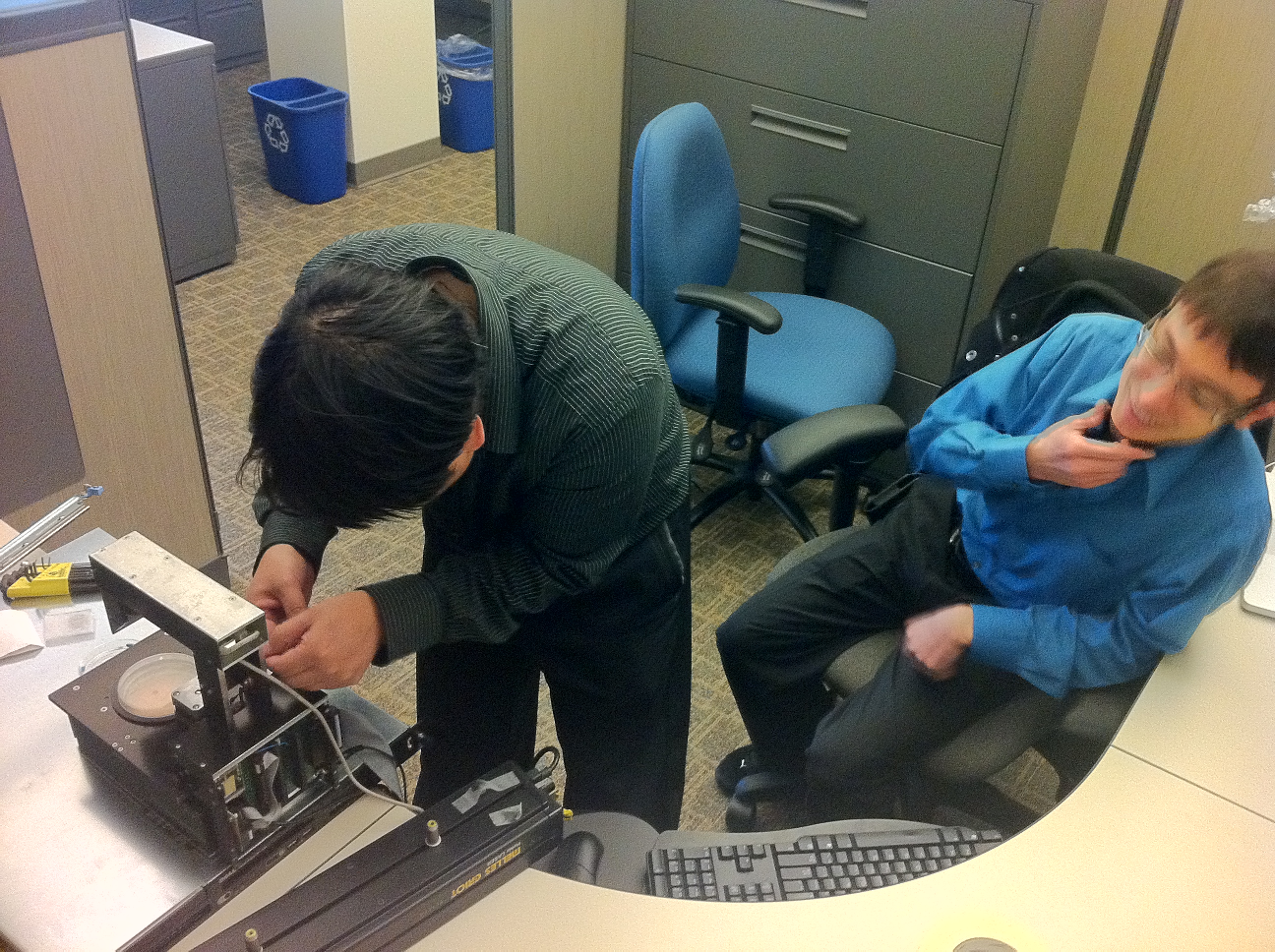